Using Big Data in Transit Market Research - Findings from Los Angeles
Presented at:
Transportation Planning Applications Conference
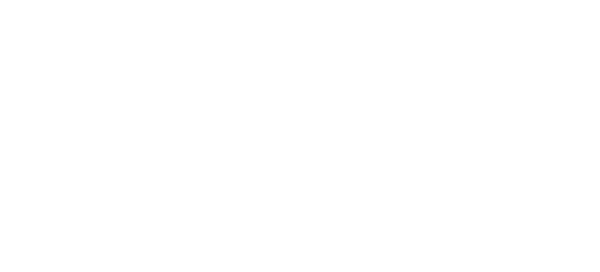 June 4, 2019
Background & Study Motivation
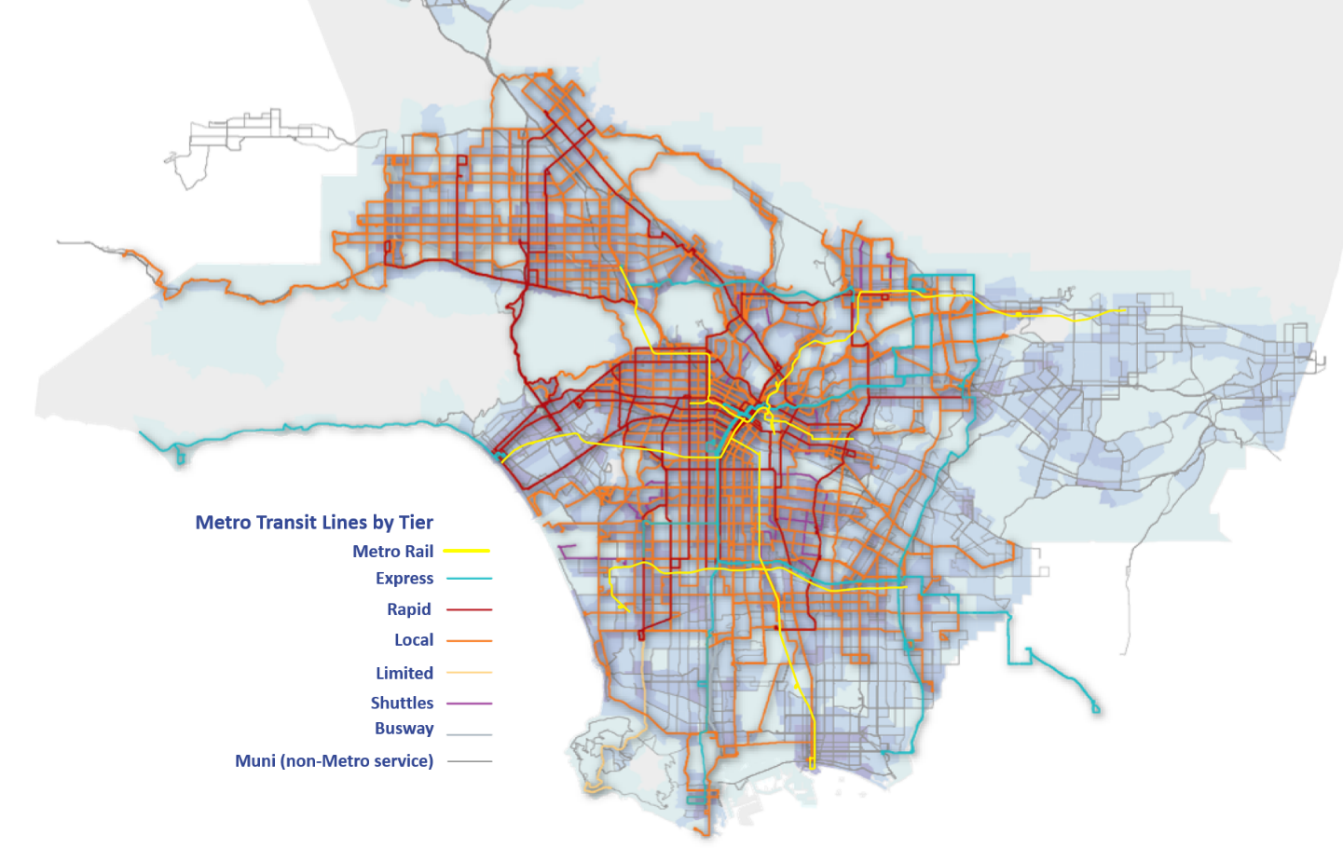 LA Metro is the third largest transit agency in the US with over 1.2 million boardings/day
140 operational bus lines
6 rail lines
27 regional affiliate bus services
Bus service has not changed in the past 25+ years – activity locations and travel markets have changed considerably
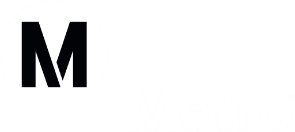 Understanding the Transit Market
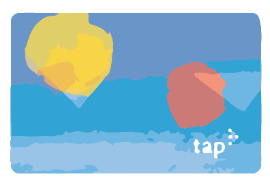 Mine rich, voluminous smart farecard data and perform advanced analytics to answer key questions:
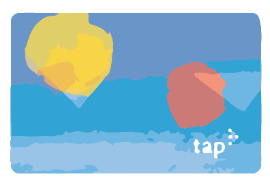 Who are our riders? Define customer segments
Where and why do these riders travel? Profile travel markets by geography, purpose, time-of-day, distance
What are the transit market shares? Comprehensive performance indicator by inferring overall travel using granular location-based services data
How competitive is transit w.r.t auto in terms of travel time? Tipping point where transit market shares drop
Measuring Transit Competitiveness
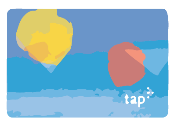 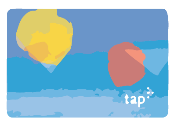 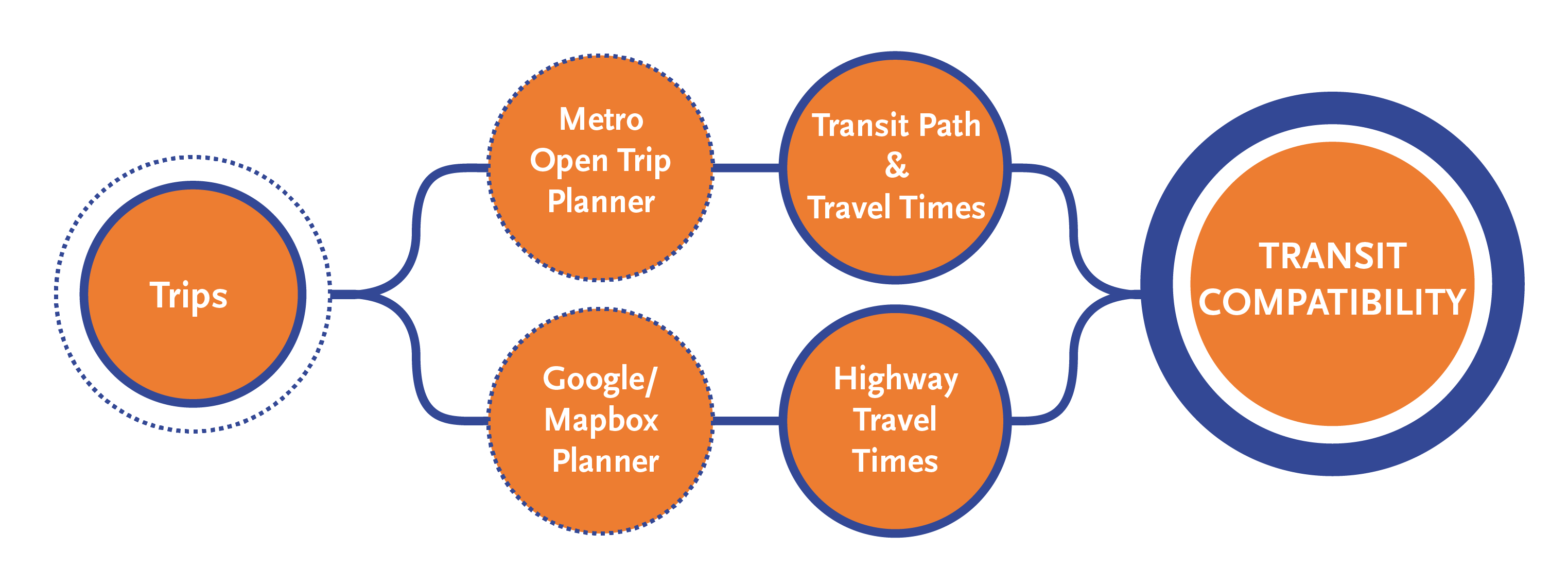 Transit Competitiveness
Transit Path & Travel Times
Highway Travel Times
Metro Open Trip Planner
Google 
Traffic API
Trips
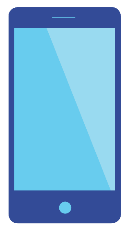 TAP card data to explain TRANSIT travel market
Cell phone data to explain TOTAL 
travel market
Transit Customer Segments
Count of Boardings
Usage Frequency
# of Farecards
7%
100%
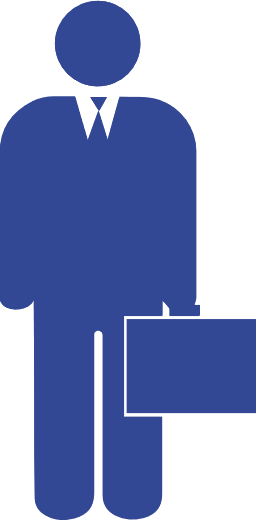 100%
20%
66%
15%
9%
26%
43,680,893
>150 Transactions
152,532
52%
5%
Frequent
248,851
22,027,882
50 – 150 Transactions
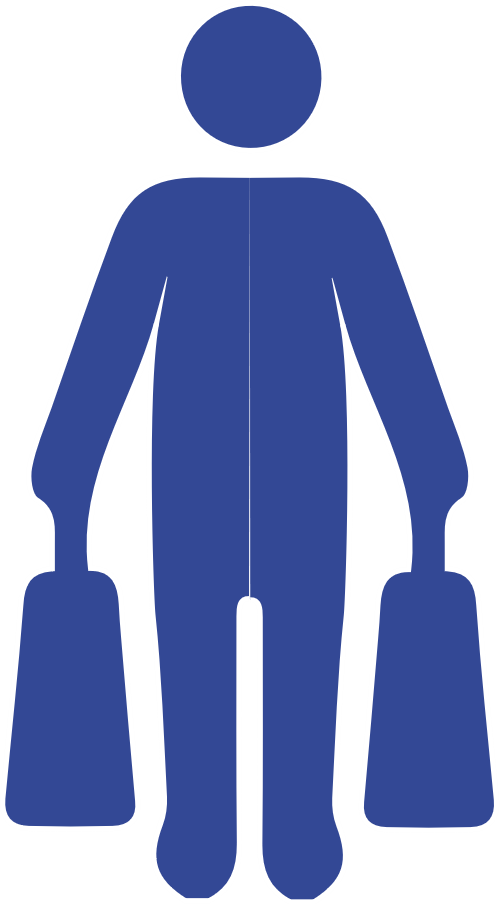 Occasional
12,585,194
552,374
10 – 50 Transactions
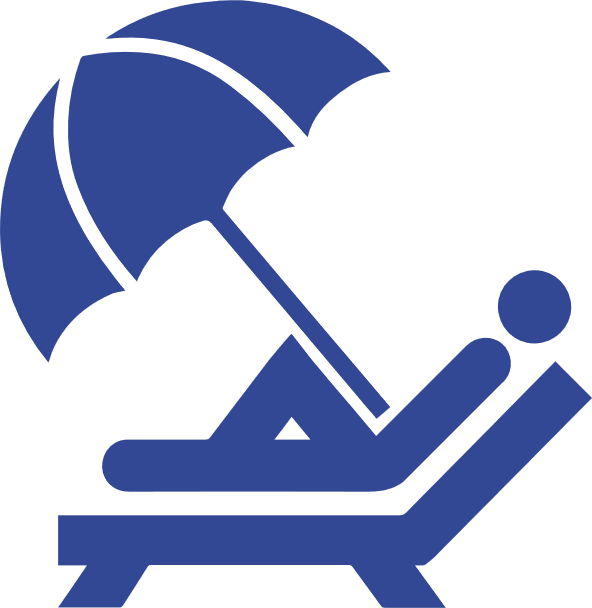 5,614,072
Infrequent
1,905,501
<10 Transactions
83,908,041
2,859,258
TOTAL
Competitiveness of Relative Travel Times
When driving 
is over twice as fast, transit is less competitive
14%
12%
Transit Market Share
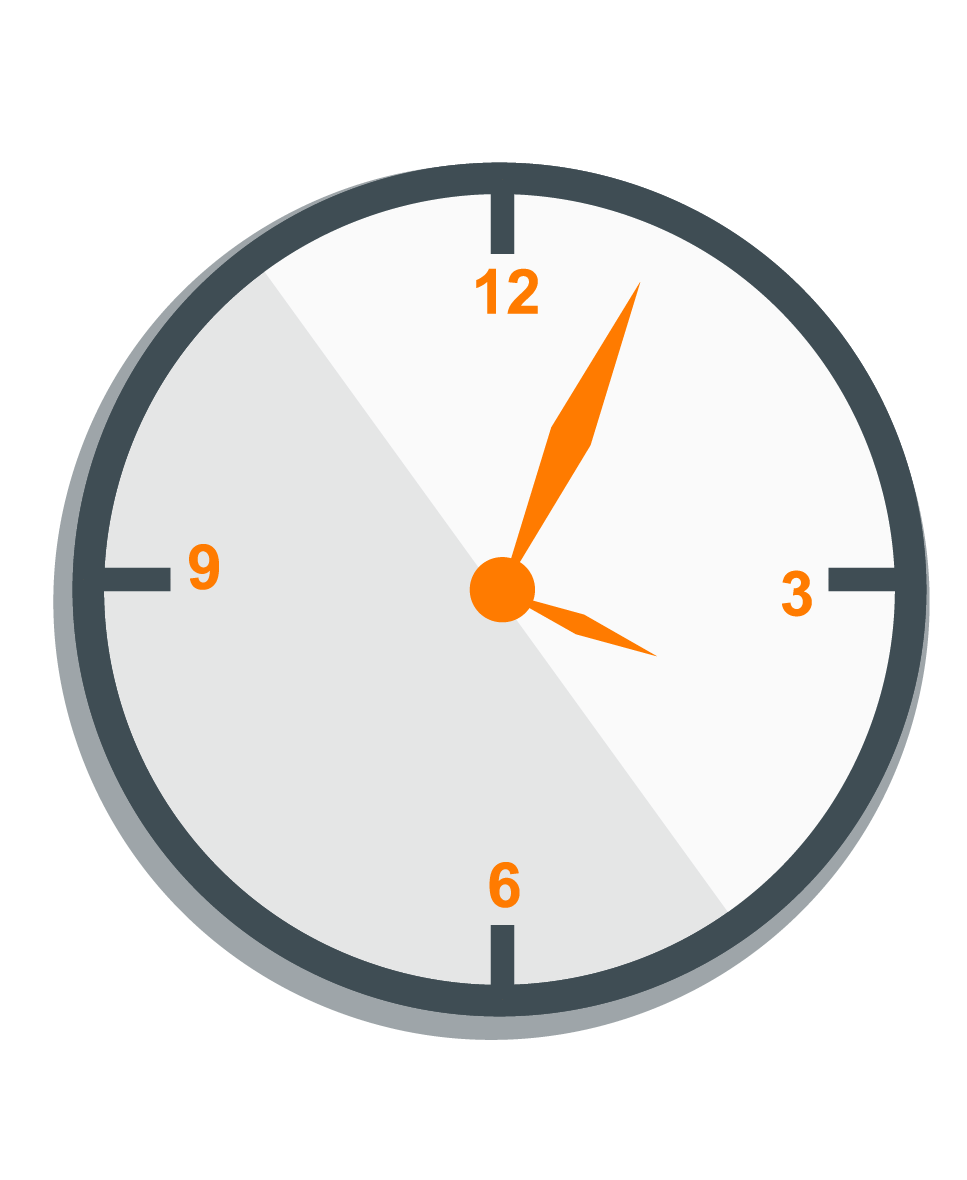 10%
8%
6%
4%
2%
0 – 1
2-2.25
1-1.25
3-3.25
5-5.25
1.5-1.75
4-4.25
2.5-2.75
3.5-3.75
4.5-4.75
Transit to Drive Time Ratio
Transit service designed around longer commute trips
Short trips represent our  largest potential market
16%
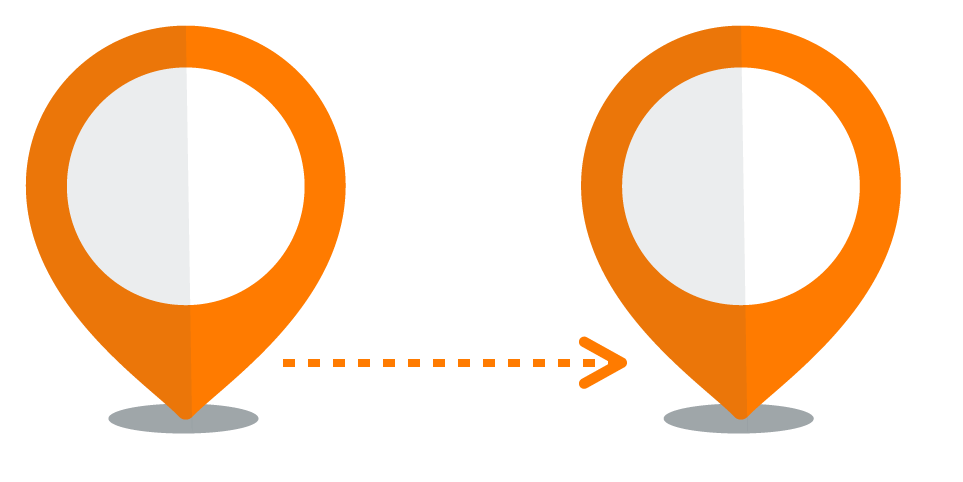 16%
46%
22%
Transit Share
% of total trips
Trip Distance
0-1 mi
1-5 mi
5-10 mi
10+ mi
7%
6%
5%
4%
3%
2%
1%
Short Distance
Long Distance
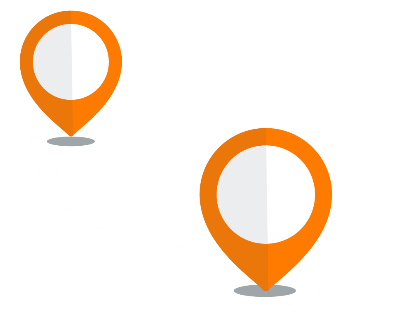 Key Takeaways
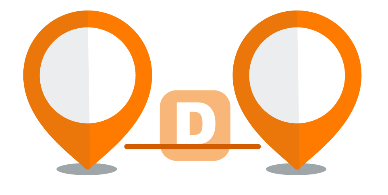 Metro is not competing well in our biggest potential market and needs to rethink service to better capture short trips.
Metro is successful here and should continue to focus on this travel market.
Frequency
Speed
Commute Trips
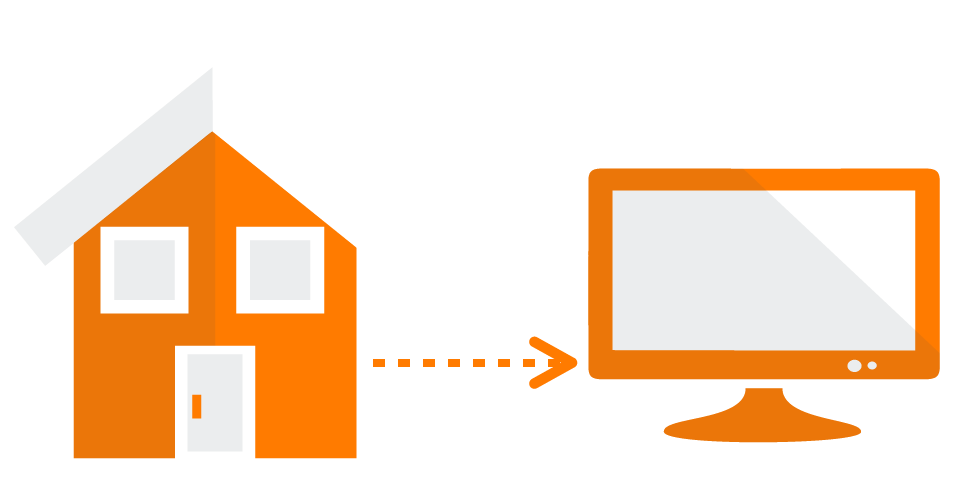 8% of all trips
5% transit market share
8% of all trips
9% transit market share
Peak Hour
Other Trips
60% of all trips
2% transit market share
24% of all trips
4% transit market share
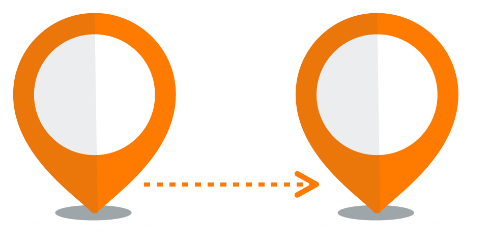 All Day
Transit Market Profiles (Strategic Planning)
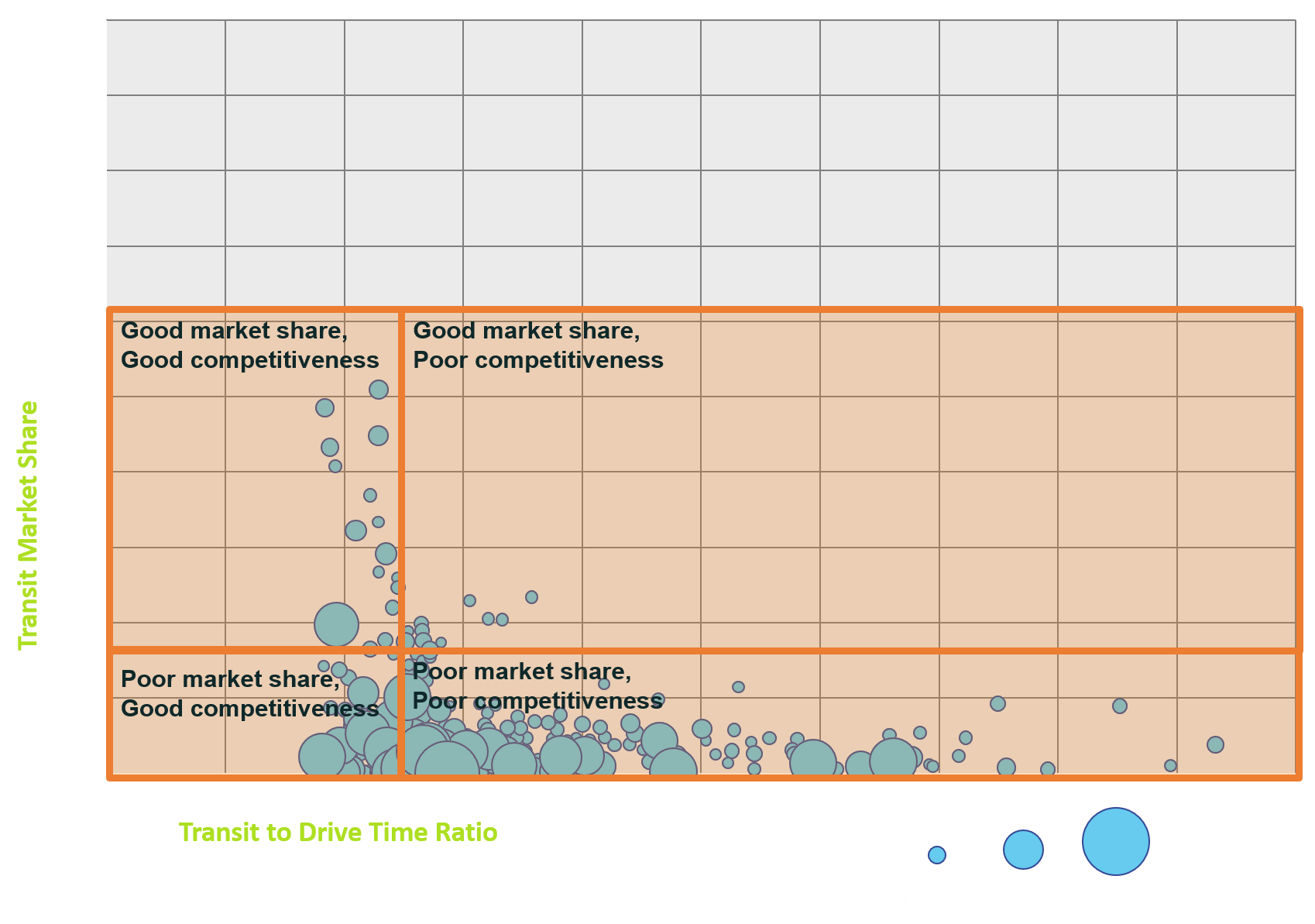 Transit Market Insights Dashboard
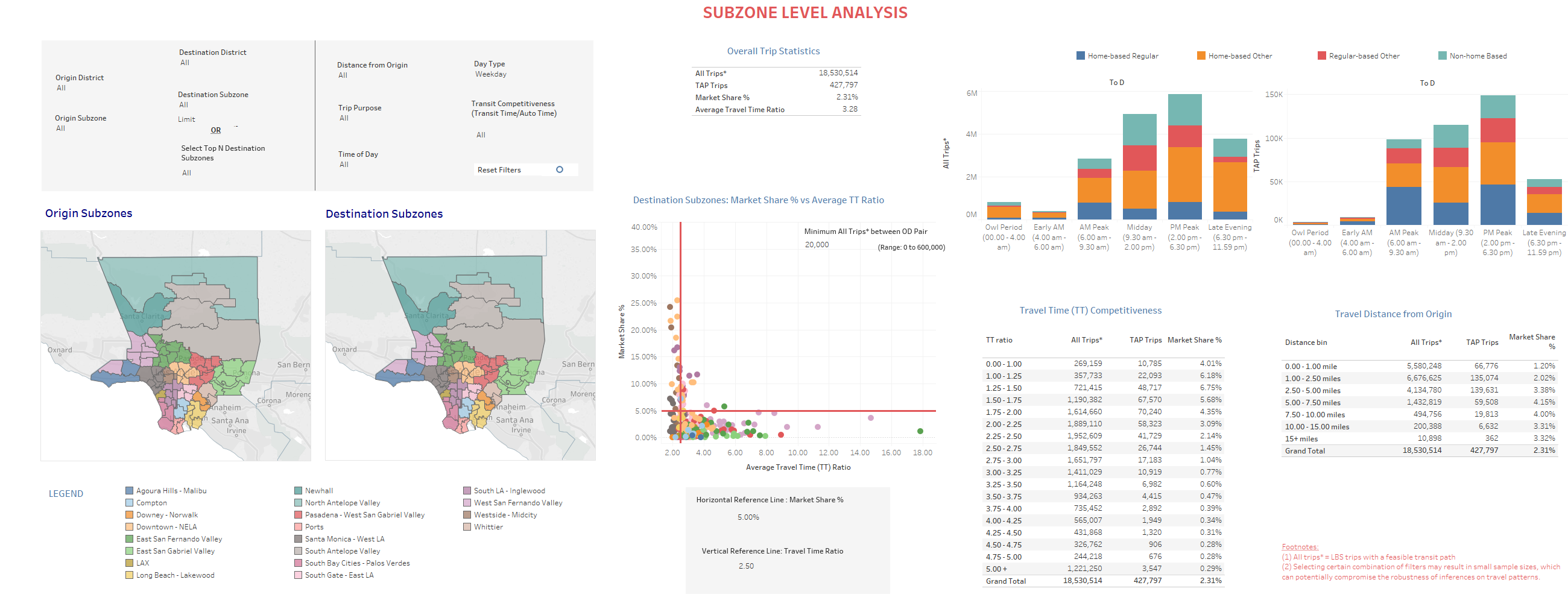 1
2
5
4
3
Spatial and Trip Characteristics Filter
Travel Market Overview
Spatial Visualization of OD
Transit Market Profiles
Market Performance segmented along various dimensions
1
2
3
4
5
Impacts
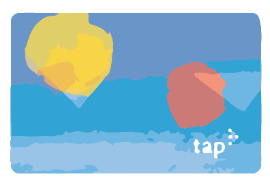 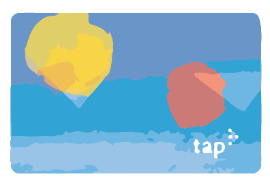 At the forefront of innovation: What transit agencies can get from big data
Understanding total travel vs transit market share and travel time competitiveness are indicators of transit success
Data driven toolkit to quantify market performance can be updated and maintained for future adjustments beyond initial study
Before and after-analysis 
Service planning
Alternative Analysis
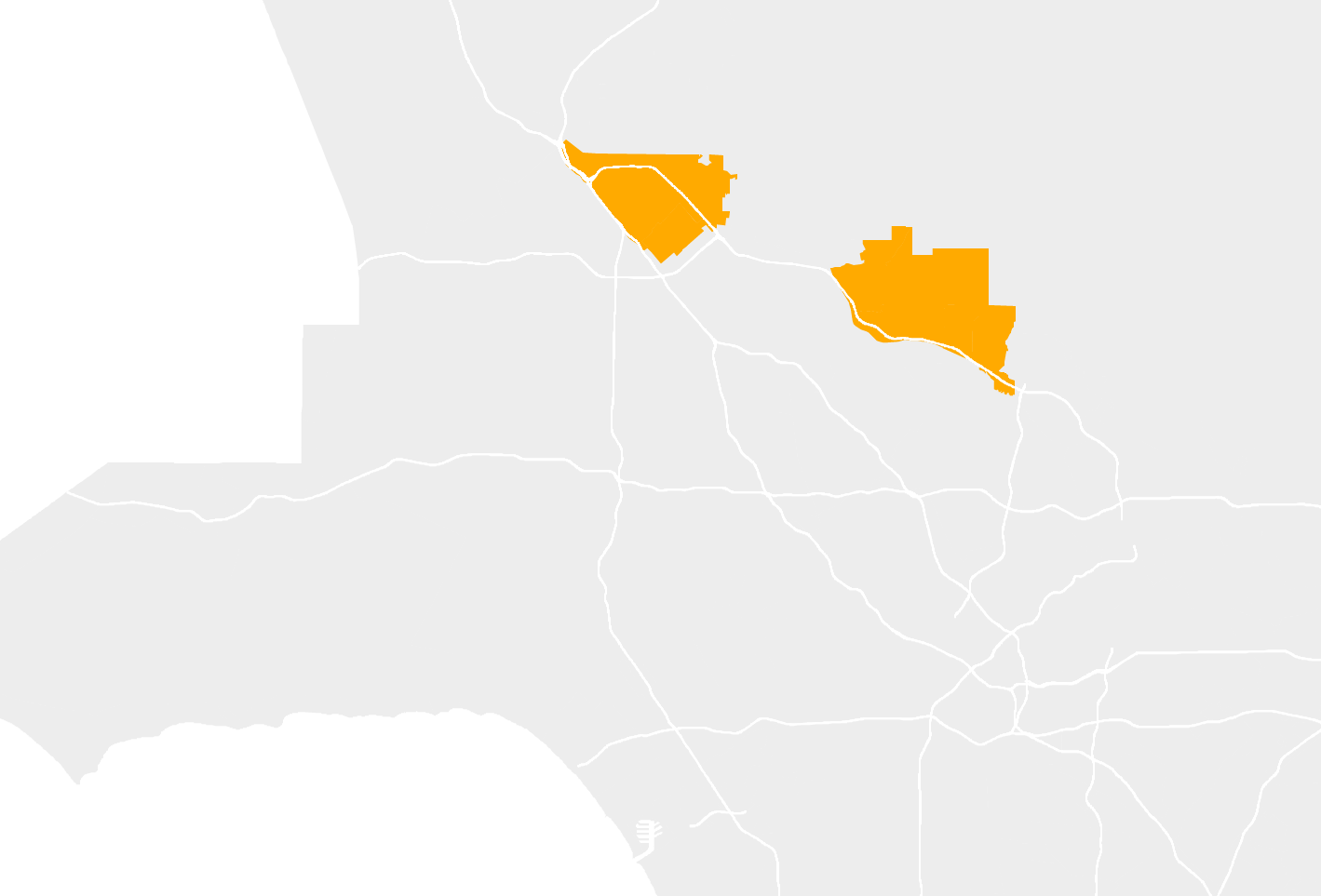 Redesign in Action
Sylmar/San Fernando
60%
Sylmar/San Fernando Key Facts
Sunland/La Crescenta
Trips: 380,000 trips
Market Share: 1.4% market share
Mileage: 76% of trips under 2.5 miles
Travel time competitiveness: 3.25-3.50
3%
27%
60% of trips occur within the area
27% of trips are to the Valley 
1% of trips are to Downtown LA
3% of trips are to Sunland/La Crescenta
Percentages do not equal 100%. Additional trips dispersed throughout the County.
1%
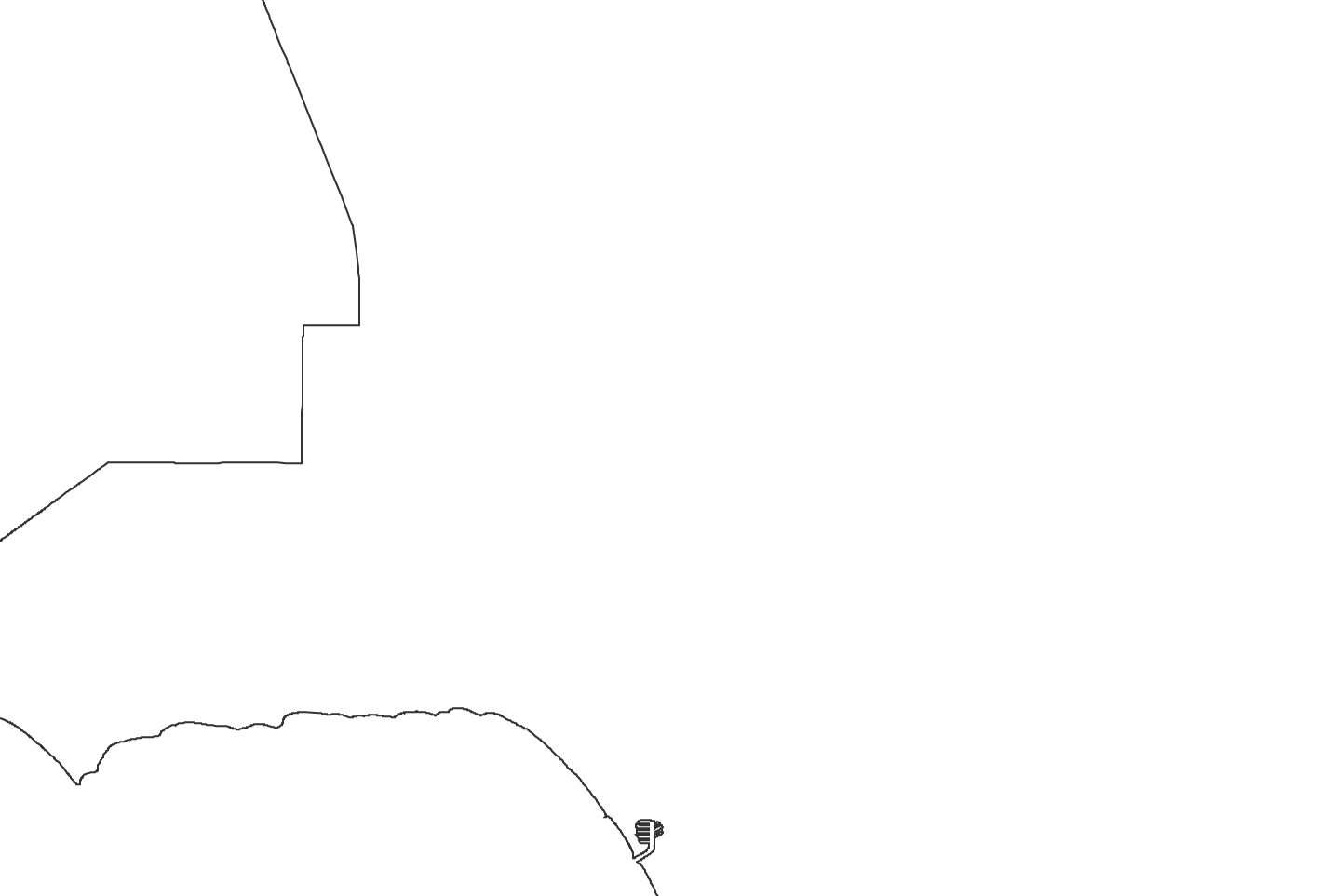 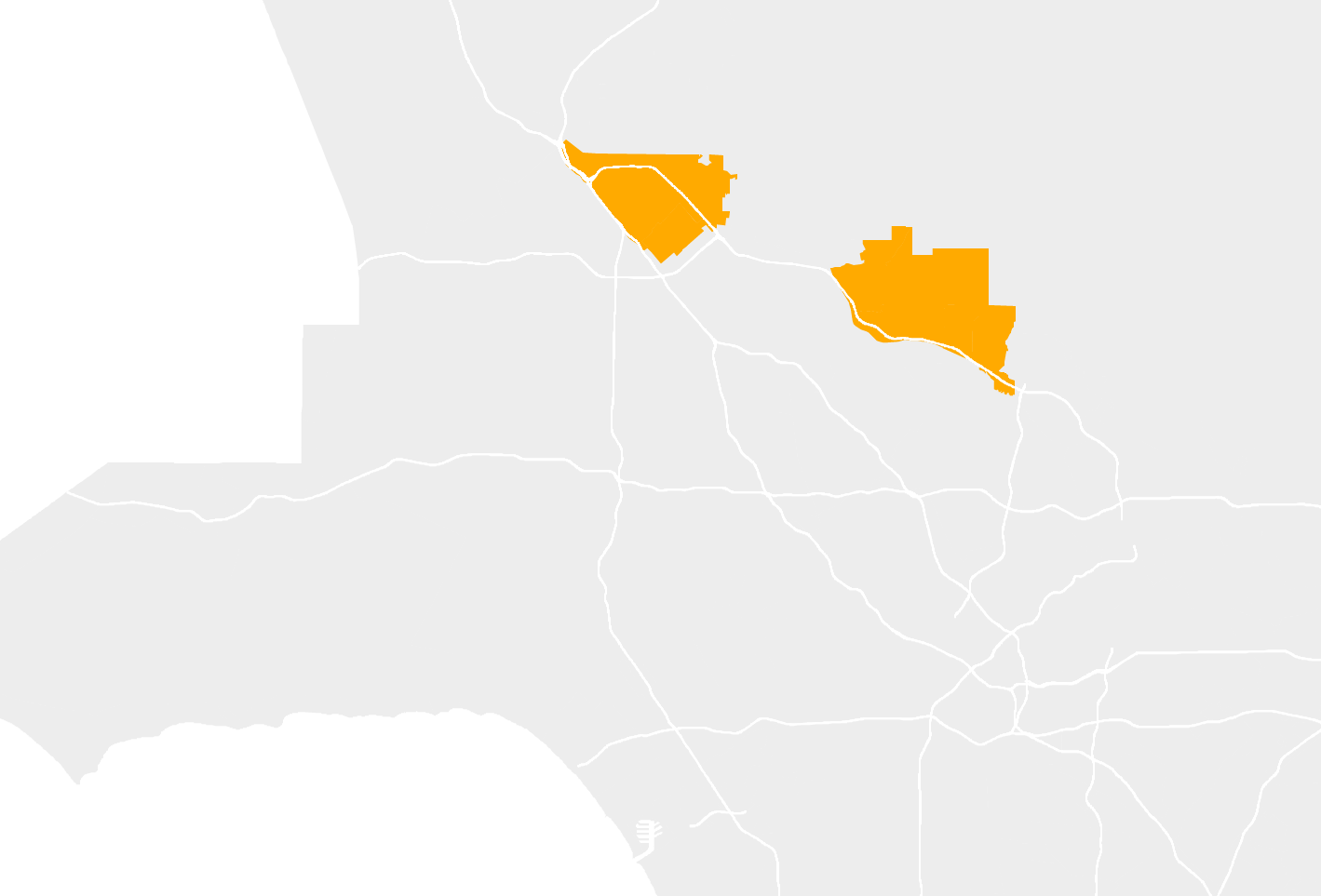 Redesign in Action
Sylmar/San Fernando
2%
Sunland/La Crescenta Key Facts
Sunland/La Crescenta
Trips: 325,000 trips
Market Share: 0.7% market share
Mileage: 44% of trips under 2.5 miles
Travel time competitiveness: 3.00-3.25
60%
6%
11%
60% of trips occur within the area
2% of trips are to Sylmar/San Fernando
11% of trips are to the Valley 
1% of trips are to Downtown LA
8% of trips are to Glendale
6% of trips are to Pasadena
8%
1%
Percentages do not equal 100%. Additional trips dispersed throughout the County.
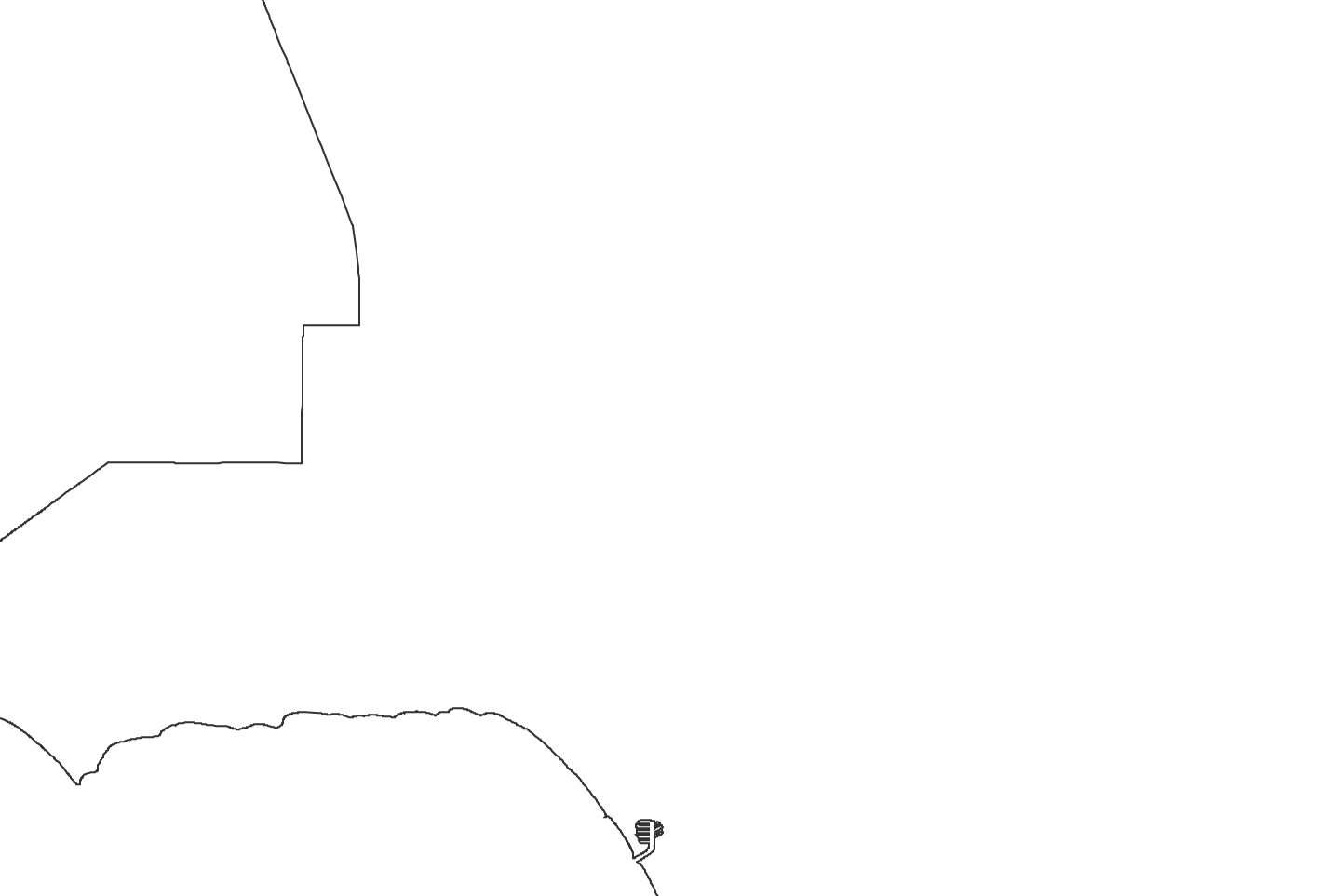 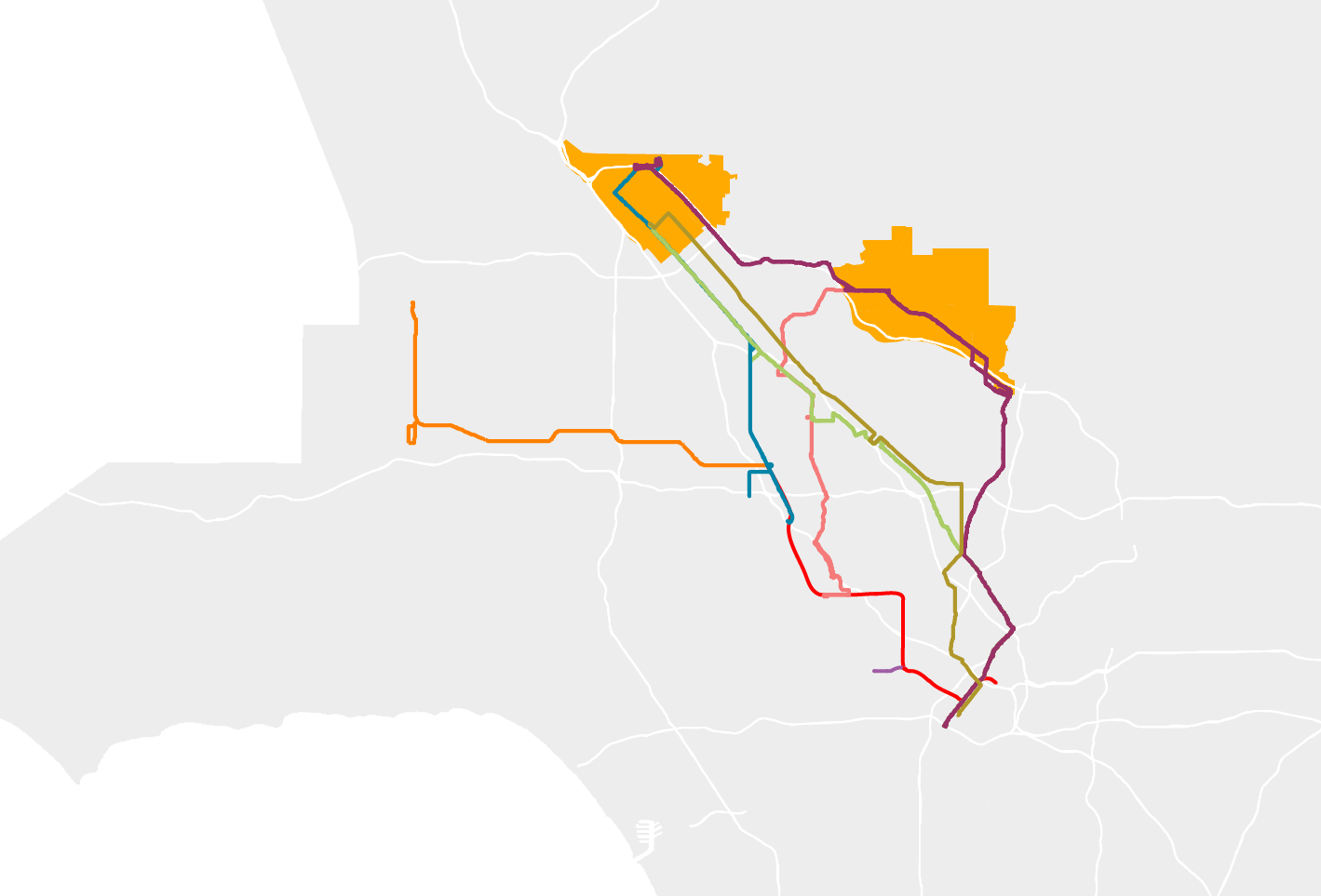 Redesign in Action
Only one route connects to North Hollywood, every 12-21 min
Only 2-3% of trips travel between Sylmar and Sunland
No connection to North Hollywood Station
Only 1% of trips go all the way to Downtown
Existing Transit
Line90/91
Line 92
Line 94/794
Line 222
Line 224
Line 901 (Orange Line)
Red Line
North Hollywood Station
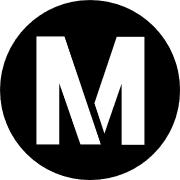 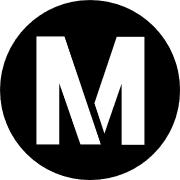 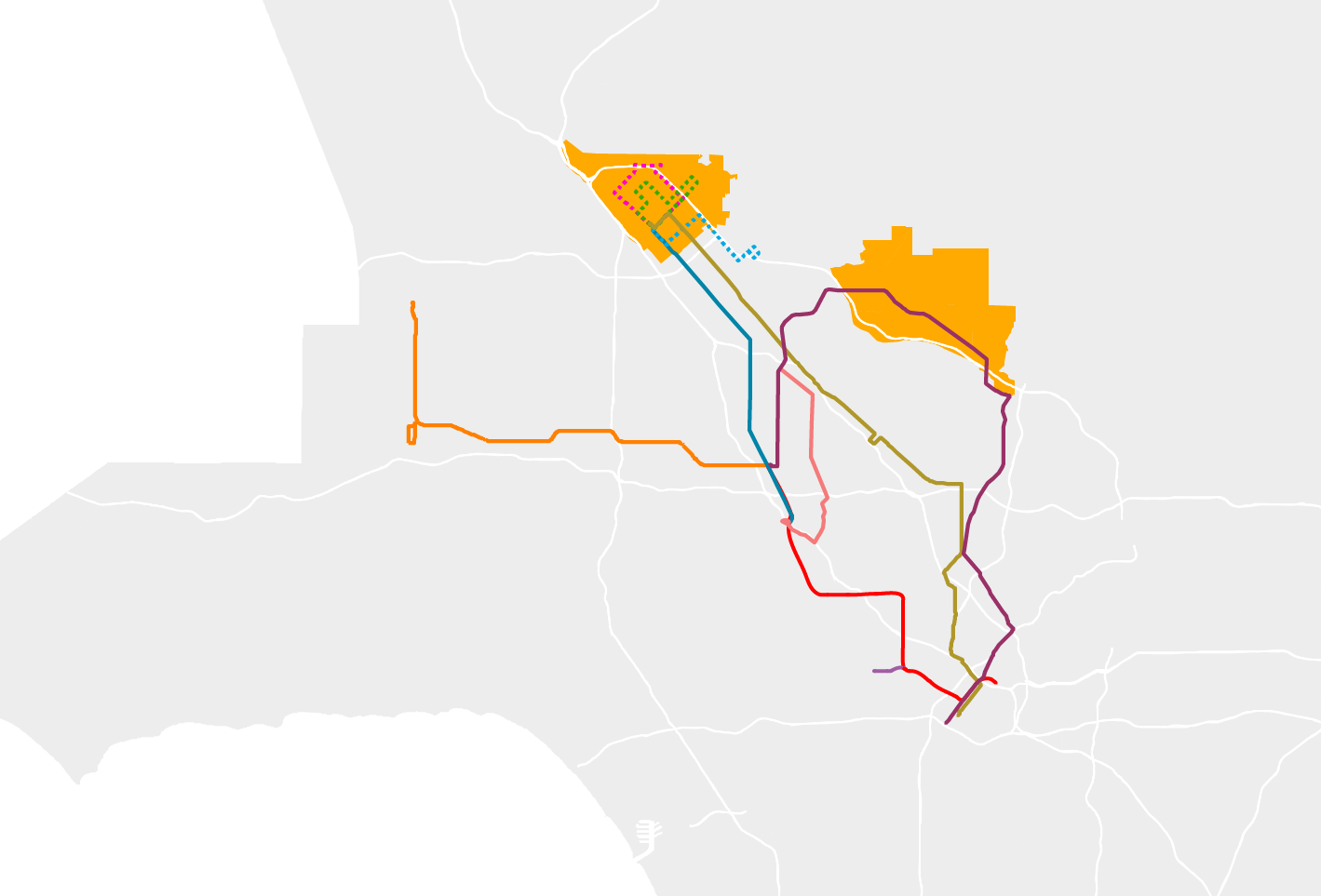 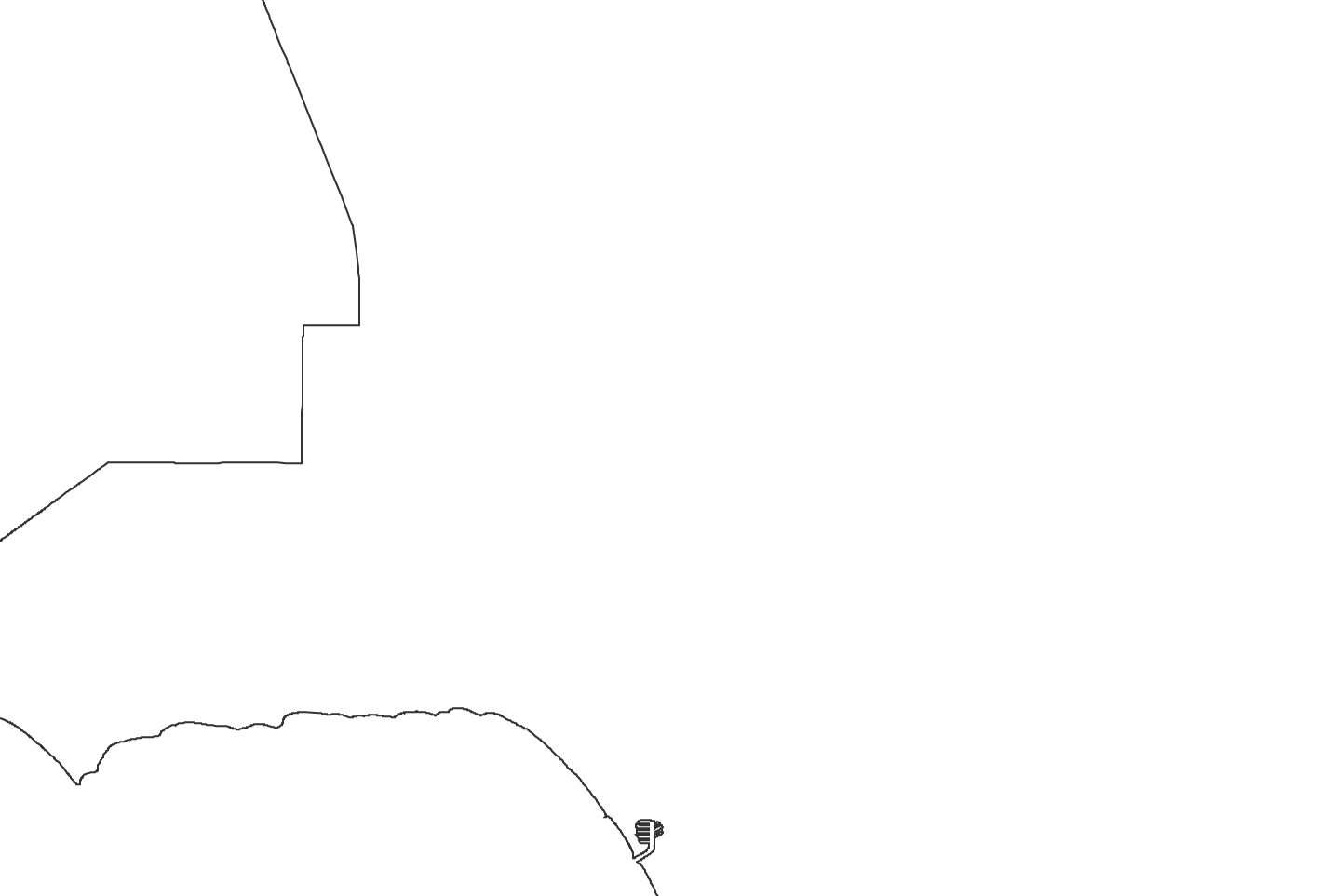 Redesign in Action
Increase frequency to every 10 minutes all day
New circulators to address short-distance travel
Fewer routes go Downtown, feed Red Line, frees up resources
Direct connection to North Hollywood
Modified Service
Line90/91
Line 92
Line 222
Line 224
Sylmar Shuttle 1
Sylmar Shuttle 2
Sylmar Shuttle 3
Line 901 (Orange Line)
Red Line
North Hollywood Station
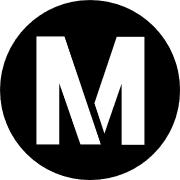 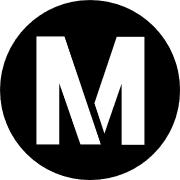